How accurate we are? A refresher on the floating-point arithmetic and the standard library.
Bogusław Cyganek
cyganek@agh.edu.pl
AGH University of Science and Technology, Krakow, Poland
C++ on Sea, The International C++ Conference, online, 15-17 July 2020
2020 ©
Floating-point presentation
Simple experiments with FP numbers
Specifics of FP representation
Basic facts about FP 
FP distribution
Round-off errors
FP representation – IEEE 754 standard
Computational aspects – recipes, standard algorithms, etc.
2
Floating-point presentation – a simple test
std::cout << "Come to my talk " << 
+ ( 0.1 + 0.2 == 0.3 ? "absolutely" : "& U R welcome" ) << std::endl;
3
Floating-point presentation – a simple test
std::cout << "Come to my talk " << 
+ ( 0.1 + 0.2 == 0.3 ? "absolutely" : "& U R welcome" ) << std::endl;
Come to my talk & U R welcome
4
Floating-point presentation – a simple test
std::cout << "Come to my talk " << 
+ ( 0.1 + 0.2 == 0.3 ? "absolutely" : "& U R welcome" ) << std::endl;
Come to my talk & U R welcome
5
Floating-point presentation – a simple test
std::cout << "Come to my talk " << 
+ ( 0.1 + 0.2 == 0.3 ? "absolutely" : "& U R welcome" ) << std::endl;
Come to my talk & U R welcome
6
Floating-point presentation – a simple test
std::cout << "Come to my talk " << 
+ ( 0.1 + 0.2 == 0.3 ? "absolutely" : "& U R welcome" ) << std::endl;
Come to my talk & U R welcome
7
Floating-point presentation – a simple test
std::cout << "Come to my talk " <<
+ ( std::fabs( ( 0.1 + 0.2 ) - 0.3 ) < 1e-12 ? "absolutely" : "& U R welcome" );
8
Floating-point presentation – a simple test
std::cout << "Come to my talk " <<
+ ( std::fabs( ( 0.1 + 0.2 ) - 0.3 ) < 1e-12 ? "absolutely" : "& U R welcome" );
Come to my talk absolutely
9
Floating-point presentation – a simple test
std::cout << "Come to my talk " <<
+ ( std::fabs( ( 0.1 + 0.2 ) - 0.3 ) < 1e-12 ? "absolutely" : "& U R welcome" );
Come to my talk absolutely
10
Floating-point presentation – a simple test
std::cout << "Come to my talk " <<
+ ( std::fabs( ( 0.1 + 0.2 ) - 0.3 ) < 1e-12 ? "absolutely" : "& U R welcome" );
?
Come to my talk absolutely
11
Floating-point presentation – a simple test
std::cout << "Come to my talk " << 
+ ( 1.0 + 2.0 == 3.0 ? "absolutely" : "& U R welcome" ) << std::endl;
12
Floating-point presentation – a simple test
std::cout << "Come to my talk " << 
+ ( 1.0 + 2.0 == 3.0 ? "absolutely" : "& U R welcome" ) << std::endl;
Come to my talk absolutely
13
Floating-point presentation – a simple test
std::cout << "Come to my talk " << 
+ ( 1.0 + 2.0 == 3.0 ? "absolutely" : "& U R welcome" ) << std::endl;
Come to my talk absolutely
14
Floating-point presentation – a simple test
std::cout << "Come to my talk " << 
+ ( 1.0 + 2.0 == 3.0 ? "absolutely" : "& U R welcome" ) << std::endl;
Come to my talk absolutely
Problem reformulation
15
Floating-point presentation – another example
// Let's generate some float values
std::vector< double > vec;

// How many times this loop iterates?

// Generate 10 values in the interval [0, 0.9] with step 0.1
for( double x { 0.0 }; x != 1.0; x += 0.1 )
	vec.push_back( x );
infinite…
16
Floating-point presentation – another example
// Let's generate some float values
std::vector< double > vec;

// How many times this loop iterates?

// Generate 10 values in the interval [0, 0.9] with step 0.1
for( double x { 0.0 }; x != 1.0; x += 0.1 )
	vec.push_back( x );
infinite…
17
Floating-point presentation – another example
A fix
// Generate 10 values in the interval [0, 0.9] with step 0.1
for( double x { 0.0 }; x < 1.0; x += 0.1 )
	vec.push_back( x );

for( auto a : vec )
	std::cout << std::setprecision( 24 ) << a << "\n";
18
Floating-point presentation – another example
A fix?
// Generate 10 values in the interval [0, 0.9] with step 0.1
for( double x { 0.0 }; x < 1.0; x += 0.1 )
	vec.push_back( x );

for( auto a : vec )
	std::cout << std::setprecision( 24 ) << a << "\n";
1
2
3
4
5
6
7
8
9
10
11
0
0.100000000000000005551115
0.20000000000000001110223
0.300000000000000044408921
0.40000000000000002220446
0.5
0.59999999999999997779554
0.699999999999999955591079
0.799999999999999933386619
0.899999999999999911182158
0.999999999999999888977698
19
Floating-point presentation – another example
A fix
// So, if we want exactly 10 successive values we can do
double x { 0.0 };
for( int i { 0 }; i < 10; ++ i )
	vec.push_back( x ), x += 0.1;

for( auto a : vec )
	std::cout << std::setprecision( 24 ) << a << "\n";
20
Floating-point presentation – another example
A fix
// So, if we want exactly 10 successive values we can do
double x { 0.0 };
for( int i { 0 }; i < 10; ++ i )
	vec.push_back( x ), x += 0.1;

for( auto a : vec )
	std::cout << std::setprecision( 24 ) << a << "\n";
1
2
3
4
5
6
7
8
9
10
0
0.100000000000000005551115
0.20000000000000001110223
0.300000000000000044408921
0.40000000000000002220446
0.5
0.59999999999999997779554
0.699999999999999955591079
0.799999999999999933386619
0.899999999999999911182158
21
Floating-point presentation – a sum example
How to compute a sum in C++?
1
2
3
4
5
6
7
8
9
10
0
0.100000000000000005551115
0.20000000000000001110223
0.300000000000000044408921
0.40000000000000002220446
0.5
0.59999999999999997779554
0.699999999999999955591079
0.799999999999999933386619
0.899999999999999911182158
std::cout 	<< "sum = " 
		<< std::accumulate( vec.begin(), vec.end(), 0 ) << "\n";
?
sum = 0
22
Floating-point presentation – a sum example
How to compute a sum in C++?
1
2
3
4
5
6
7
8
9
10
0
0.100000000000000005551115
0.20000000000000001110223
0.300000000000000044408921
0.40000000000000002220446
0.5
0.59999999999999997779554
0.699999999999999955591079
0.799999999999999933386619
0.899999999999999911182158
std::cout 	<< "sum = " 
		<< std::accumulate( vec.begin(), vec.end(), 0.0 ) << "\n";
Rounding, this time worked for us…
sum = 4.5
23
Floating-point presentation
How serious it is?
24
Floating-point presentation
How serious it is?
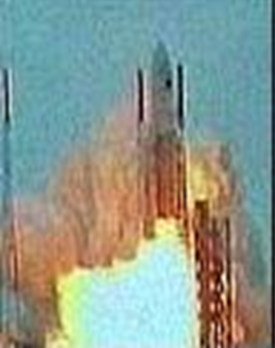 Launch of the Ariane 5
in 1996
25
Floating-point presentation
How serious it is?
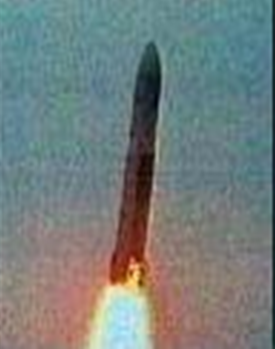 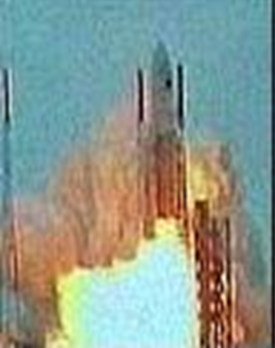 Launch of the Ariane 5
in 1996
30 seconds later…
26
Floating-point presentation
- a floating-point roundoff error
How serious it is?
- an unhandled hardware trap
explosion
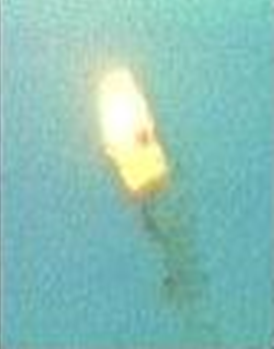 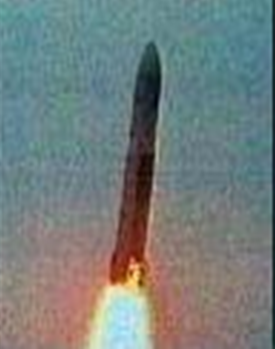 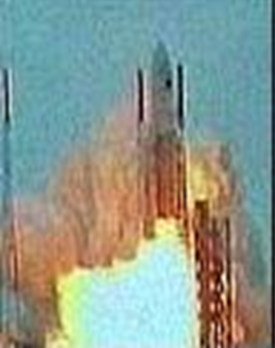 Launch of the Ariane 5
in 1996
30 seconds later…
37 seconds later…
27
from Wikipedia…
Floating-point presentation
A data conversion from 64-bit floating point value to 16-bit signed integer value to be stored in a variable representing horizontal bias caused a processor trap (operand error) because the floating point value was too large to be represented by a 16-bit signed integer. 

The software was originally written for the Ariane 4 where efficiency considerations (the computer had an 80% maximum workload requirement) led to four variables being protected with a handler while three others, including the horizontal bias variable, were left unprotected because it was thought that they were "physically limited or that there was a large margin of safety"…
(The software was written in Ada)
28
from Wikipedia…
Floating-point presentation
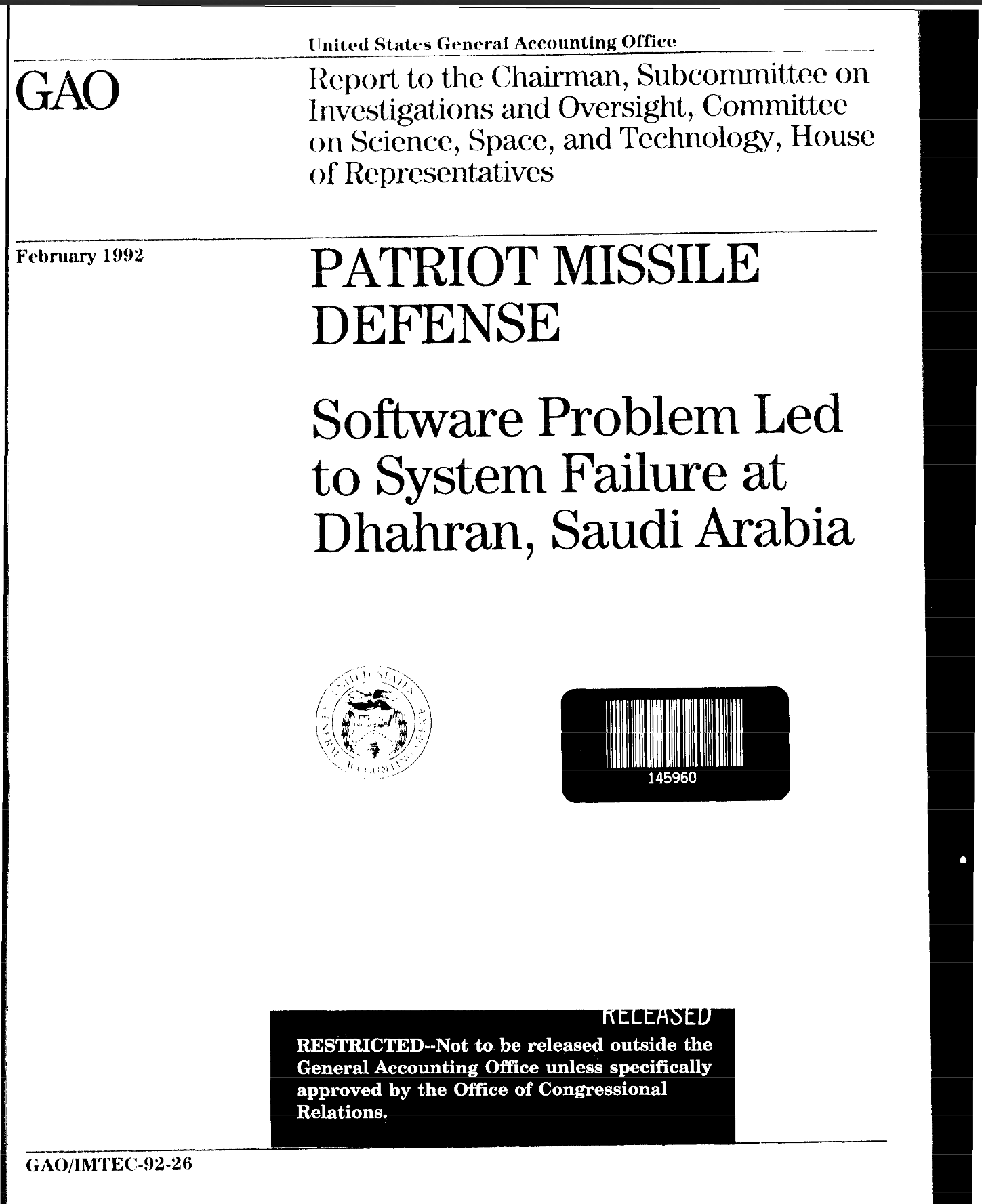 29
https://www.gao.gov/assets/220/215614.pdf
Floating-point presentation
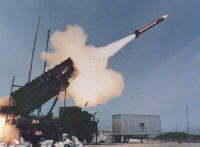 Deadly round-off error failure of the Patriot system in Dhahran 1991:

On February 25, 1991, a Patriot missile defence system operating in Dhahran, Saudi Arabia, failed to engage an incoming Scud missile. The missile struck U.S. Army barracks killing 28 soldiers and injuring 98. The reason for the failure of the Patriot was a fixed-point round-off error in the range-gate algorithm of the Patriot radar unit’s tracking system.
From: http://www-users.math.umn.edu/~arnold//disasters/patriot.html and from from the paper by Timur Saǧlam
30
Floating-point presentation
The problem of the Patriot system was that a 24 bit number was used to measure time, and it was incremented by 1/10.
31
Floating-point presentation
The problem of the Patriot system was that a 24 bit number was used to measure time, and it was incremented by 1/10. 
When converting 1/10 to binary, it results in 00111101110011001100110011001101… with an infinite number of bits. When cut off after 24 bits, the number is 001111011100110011001100, resulting in an error of the remaining bits 000000000000000000000000110011001… which is about 0.000000095 in decimal.
32
Floating-point presentation
The problem of the Patriot system was that a 24 bit number was used to measure time, and it was incremented by 1/10. 
When converting 1/10 to binary, it results in 00111101110011001100110011001101… with an infinite number of bits. When cut off after 24 bits, the number is 001111011100110011001100, resulting in an error of the remaining bits 000000000000000000000000110011001… which is about 0.000000095 in decimal. 
This means that every second, the time was off by 10*0.000000095, which results in about a third of a second after 100 hours system operation time. Since the speed of a Scud missile is over 1500 m/s, it can travel about 500 metres within a third of a second. This error in the time calculation caused the Patriot system to expect an incoming missile at a wrong location for the second detection, causing it to consider the first detection as false alarm. The incoming Scud missile was not intercepted and it hit some barracks, killing 28 soldiers…
33
Floating-point presentation
Let us understand the FP
Let us do conscious computations with the FP
34
Number representation in the floating-point format
A value D of a number is given as follows
M is unsigned significand (mantissa, fraction), B is a base, and E denotes the exponent
For p digits and the base B, a value of the significand is given as follows
35
Floating-point presentation – basic facts
In the FP domain, some real values cannot be exactly represented.
Due to the roundoff errors, in the FP domain some algebraic conditions do not always hold. For example it might happen that the commutative low does not hold, that is 
	( a + b ) + c ≠ a + ( b + c )     for    a, b, c  FP.
Floating point representation of numbers is not unique. The preferable representation of significand is with no leading zeros to retain the maximum number of significant bits, that is d0>0. This is so called a normalized form.
Normalization makes some problems with convenient representation of zero (preferably with all bits set to 0). Hence, a special encoding is necessary ( denormal).
Usually the exponent E, which can be negative, is represented in a biased format E=Etrue+bias, in which its value is shifted, so E is always positive (this is so called the excess method). Such representation simplifies comparison since with this representation we can compare a number [S,E,M] as signed-magnitude numbers.
36
Floating-point number distribution
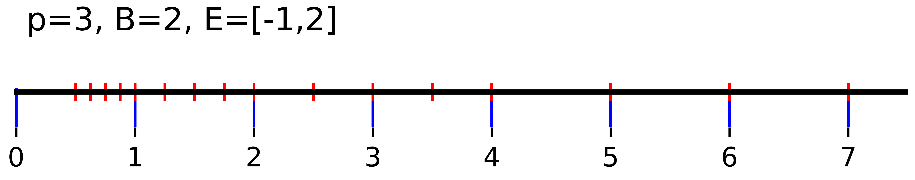 Floating-point values are shown in red. It is easy to observe different groups of number “concentrations”, corresponding to different exponents E. 
4 groups are well visible which correspond to E=-1, 0, 1, and 2, respectively. 
Spacing within a group is the same. 
However, spacing between the groups increases by a factor of the base B.
37
Floating-point number distribution
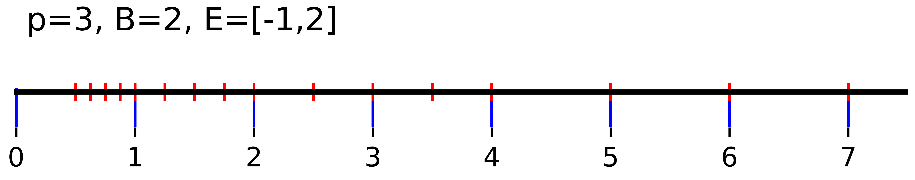 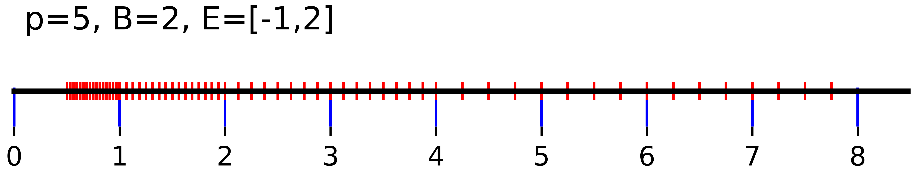 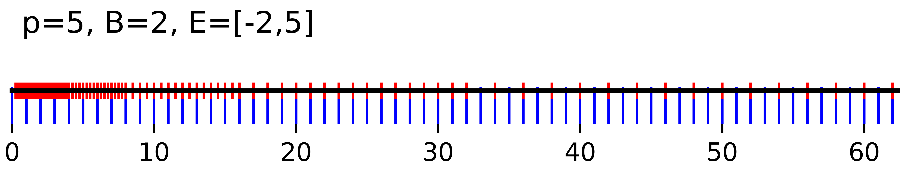 38
What is and how to compute the machine ε
What are the most characteristic parameters?
The smallest possible positive value on the last position is simply for dp-1=1
The above constant , called a machine epsilon, is one of the most important values characterizing computations with FP numbers. 
Since FP numbers are represented in the normalized representation,  can be interpreted as a distance between value 1 and the closest larger value than 1 
(but not from a 0).
39
Floating-point representation – an illustrative experiment
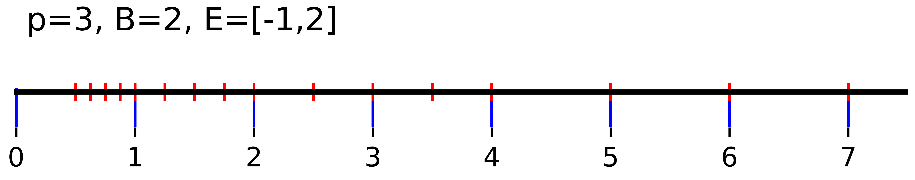 40
Floating-point representation – an illustrative experiment
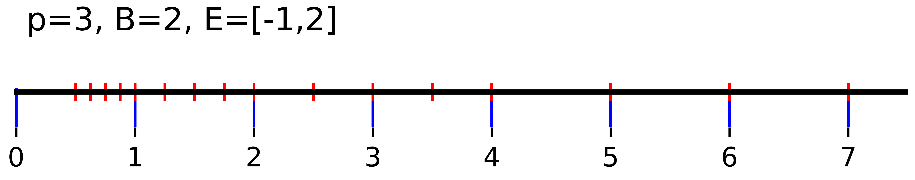 Exponent
41
Floating-point representation – an illustrative experiment
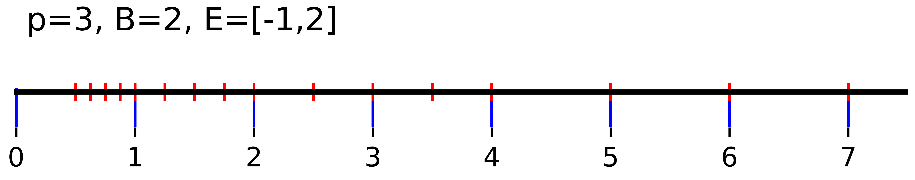 Exponent
42
Floating-point representation – an illustrative experiment
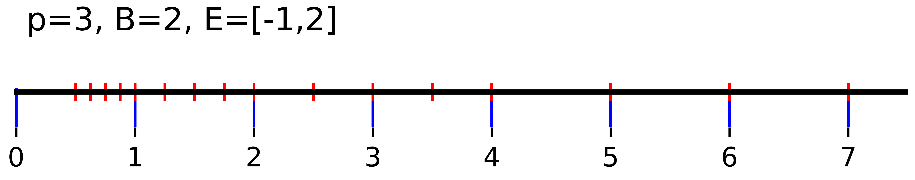 Exponent
43
Floating-point representation – an illustrative experiment
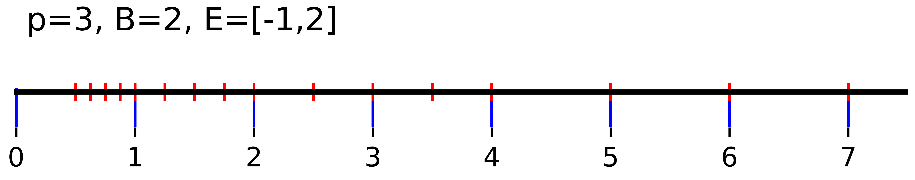 Exponent
44
Floating-point representation – an illustrative experiment
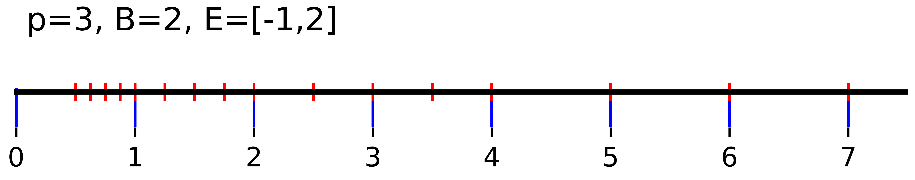 Exponent
machine epsilon
45
Floating-point representation – an illustrative experiment
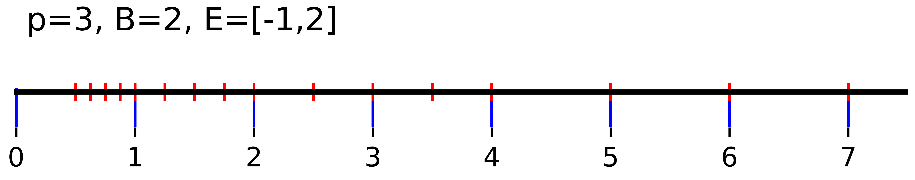 Exponent
machine epsilon
spacing in a group
46
Floating-point representation – an illustrative experiment
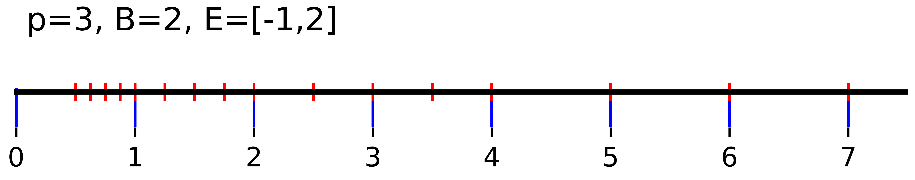 Exponent
machine epsilon
spacing in a group
47
Floating-point representation – an illustrative experiment
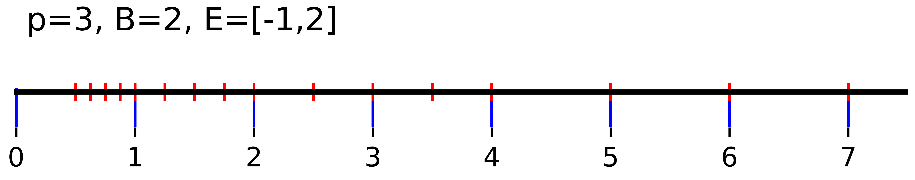 Exponent
machine epsilon
spacing in a group
48
Floating-point representation – an illustrative experiment
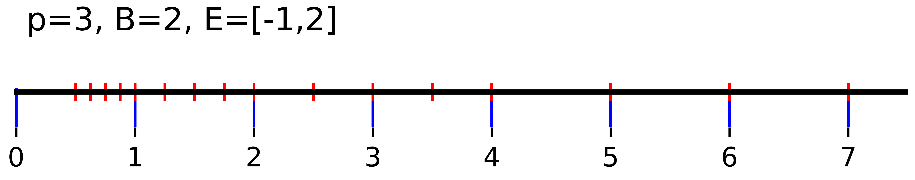 Exponent
machine epsilon
spacing in a group
49
Floating-point representation – an illustrative experiment
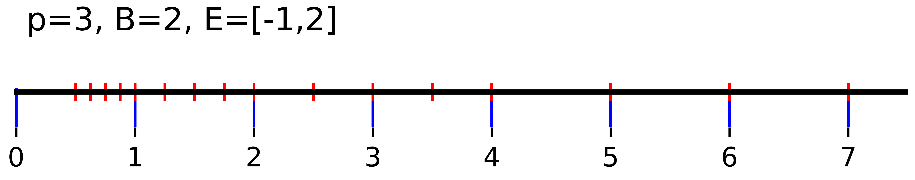 Bingo!
We’ve a threshold
Exponent
machine epsilon
Max spacing in a group
50
Measuring distance between the floating-point numbers
Bingo!
We’ve a threshold
For a given value D, the product  gives us a good upper approximation of the minimal FP value than can fit into the FP representation. Now can we use this property for a more conscious choice of a threshold:
double first_val{ 0.1 }, scnd_val{ 0.2 }, expected_result { 0.3 };

double sum = first_val + scnd_val;
double max_val = std::max( std::fabs( sum ), std::fabs( expected_result ) );

// Let us modify the threshold to be at least as the second argument
double kThresh { eps * max_val };

std::cout << "Come to my talk " <<
+ ( std::fabs( sum - expected_result ) <= kThresh ? "absolutely" : "& U R welcome" );
51
Measuring distance between the floating-point numbers
In numerical analysis many iterative algorithms follow a similar scheme of subtracting two FP values and checking the result. Usually, the following condition is checked
and if fulfilled, then iterations are stopped.
gives us a hint how to use the threshold τ
52
Measuring distance between the floating-point numbers
double x_n {}, x_n_1 {};

double kThresh_0 { 1e-12 }; // An anticipated convergence threshold
53
Measuring distance between the floating-point numbers
double x_n {}, x_n_1 {};

double kThresh_0 { 1e-12 }; // An anticipated convergence threshold

const size_t kMaxIters { 1000 }; // A fuse if computations do not converge

for( size_t n = 0; n < kMaxIters; ++ n )
{








}
54
Measuring distance between the floating-point numbers
double x_n {}, x_n_1 {};

double kThresh_0 { 1e-12 }; // An anticipated convergence threshold

const size_t kMaxIters { 1000 }; // A fuse if computations do not converge

for( size_t n = 0; n < kMaxIters; ++ n )
{
	// do computations, x_n_1 is a new value of x_n ...







}
55
Measuring distance between the floating-point numbers
double x_n {}, x_n_1 {};

double kThresh_0 { 1e-12 }; // An anticipated convergence threshold

const size_t kMaxIters { 1000 }; // A fuse if computations do not converge

for( size_t n = 0; n < kMaxIters; ++ n )
{
	// do computations, x_n_1 is a new value of x_n ...

	double thresh = std::max( kThresh_0, eps * std::max(fabs(x_n), fabs(x_n+1)) );





}
56
Measuring distance between the floating-point numbers
double x_n {}, x_n_1 {};

double kThresh0 { 1e-12 }; // An anticipated convergence threshold

const size_t kMaxIters { 1000 }; // A fuse if computations do not converge

for( size_t n = 0; n < kMaxIters; ++ n )
{
	// do computations, x_n_1 is a new value of x_n ...

	double thresh = std::max( kThresh_0, eps * std::max(fabs(x_n), fabs(x_n+1)) );

	if( std::fabs( x_n_1 - x_n ) <= thresh )
		break;		// x_n_1 and x_n are approximately equal


}
57
Measuring distance between the floating-point numbers
double x_n {}, x_n_1 {};

double kThresh0 { 1e-12 }; // An anticipated convergence threshold

const size_t kMaxIters { 1000 }; // A fuse if computations do not converge

for( size_t n = 0; n < kMaxIters; ++ n )
{
	// do computations, x_n_1 is a new value of x_n ...

	double thresh = std::max( kThresh_0, eps * std::max(fabs(x_n), fabs(x_n+1)) );

	if( std::fabs( x_n_1 - x_n ) <= thresh )
		break;		// x_n_1 and x_n are approximately equal

	x_n = x_n_1;// copy for the next iteration
}
58
What is and how to compute the machine ε
// Let us find epsilon for the single precision floating point
const float kBase { 2.0f };

// We will start from this and then this will be successively halved
const float kEpsInit { 1.0f };

// Stores the lastly computed epsilon
float store_eps {};

// Iterate as far as adding eps adds nothing
for( float eps = kEpsInit; 1.0f + eps != 1.0f; eps /= kBase )
	store_eps = eps; // We need to catch the one before the last

cout << "Machine epsilon = " << store_eps << endl;
Machine epsilon = 1.19209e-07
59
What is and how to compute the machine ε
// Let us find epsilon for the single precision floating point
const float kBase { 2.0f };

// We will start from this and then this will be successively halved
const float kEpsInit { 1.0f };

// Stores the lastly computed epsilon
float store_eps {};

// Iterate as far as adding eps adds nothing
for( float eps = kEpsInit; 1.0f + eps != 1.0f; eps /= kBase )
	store_eps = eps; // We need to catch the one before the last

cout << "Machine epsilon = " << store_eps << endl;
cout << "Machine epsilon = " << numeric_limits< float >::epsilon() << endl;
Machine epsilon = 1.19209e-07
Machine epsilon = 1.19209e-07
60
What is and how to compute the machine ε - numeric_limits< T >
#include <limits>
cout << "numeric_limits< double >::epsilon() = " << numeric_limits< double >::epsilon() << endl;
61
FP parameters with the numeric_limits< T >
#include <limits>
cout << "numeric_limits< double >::epsilon() = " << numeric_limits< double >::epsilon() << endl;

cout << "numeric_limits< double >::radix = " << numeric_limits< double >::radix << endl;
cout << "numeric_limits< double >::digits (mantissa) = " << numeric_limits< double >::digits << endl;
62
FP parameters with the numeric_limits< T >
#include <limits>
cout << "numeric_limits< double >::epsilon() = " << numeric_limits< double >::epsilon() << endl;

cout << "numeric_limits< double >::radix = " << numeric_limits< double >::radix << endl;
cout << "numeric_limits< double >::digits (mantissa) = " << numeric_limits< double >::digits << endl;

cout << "numeric_limits< double >::min() = " << numeric_limits< double >::min() << endl;
cout << "numeric_limits< double >::max() = " << numeric_limits< double >::max() << endl;
63
FP parameters with the numeric_limits< T >
#include <limits>
cout << "numeric_limits< double >::epsilon() = " << numeric_limits< double >::epsilon() << endl;

cout << "numeric_limits< double >::radix = " << numeric_limits< double >::radix << endl;
cout << "numeric_limits< double >::digits (mantissa) = " << numeric_limits< double >::digits << endl;

cout << "numeric_limits< double >::min() = " << numeric_limits< double >::min() << endl;
cout << "numeric_limits< double >::max() = " << numeric_limits< double >::max() << endl;

cout << "numeric_limits< double >::has_denorm = " << numeric_limits< double >::has_denorm << endl;
cout << "numeric_limits< double >::denorm_min() = " << numeric_limits< double >::denorm_min() << endl;
cout << "numeric_limits< double >::lowest() = " << numeric_limits< double >::lowest() << endl;
64
FP parameters with the numeric_limits< T >
#include <limits>
cout << "numeric_limits< double >::epsilon() = " << numeric_limits< double >::epsilon() << endl;

cout << "numeric_limits< double >::radix = " << numeric_limits< double >::radix << endl;
cout << "numeric_limits< double >::digits (mantissa) = " << numeric_limits< double >::digits << endl;

cout << "numeric_limits< double >::min() = " << numeric_limits< double >::min() << endl;
cout << "numeric_limits< double >::max() = " << numeric_limits< double >::max() << endl;

cout << "numeric_limits< double >::has_denorm = " << numeric_limits< double >::has_denorm << endl;
cout << "numeric_limits< double >::denorm_min() = " << numeric_limits< double >::denorm_min() << endl;
cout << "numeric_limits< double >::lowest() = " << numeric_limits< double >::lowest() << endl;

cout << "numeric_limits< double >::has_infinity = " << numeric_limits< double >::has_infinity << endl;
65
FP parameters with the numeric_limits< T >
#include <limits>
cout << "numeric_limits< double >::epsilon() = " << numeric_limits< double >::epsilon() << endl;

cout << "numeric_limits< double >::radix = " << numeric_limits< double >::radix << endl;
cout << "numeric_limits< double >::digits (mantissa) = " << numeric_limits< double >::digits << endl;

cout << "numeric_limits< double >::min() = " << numeric_limits< double >::min() << endl;
cout << "numeric_limits< double >::max() = " << numeric_limits< double >::max() << endl;

cout << "numeric_limits< double >::has_denorm = " << numeric_limits< double >::has_denorm << endl;
cout << "numeric_limits< double >::denorm_min() = " << numeric_limits< double >::denorm_min() << endl;
cout << "numeric_limits< double >::lowest() = " << numeric_limits< double >::lowest() << endl;

cout << "numeric_limits< double >::has_infinity = " << numeric_limits< double >::has_infinity << endl;

// round_to_nearest or round_toward_zero
cout << "numeric_limits< double >::round_style = " << 
( numeric_limits< double >::round_style == std::round_to_nearest ? "round_to_nearest" : "round_toward_zero" ) << endl;
66
FP parameters with the numeric_limits< T >
#include <limits>
cout << "numeric_limits< double >::epsilon() = " << numeric_limits< double >::epsilon() << endl;

cout << "numeric_limits< double >::radix = " << numeric_limits< double >::radix << endl;
cout << "numeric_limits< double >::digits (mantissa) = " << numeric_limits< double >::digits << endl;

cout << "numeric_limits< double >::min() = " << numeric_limits< double >::min() << endl;
cout << "numeric_limits< double >::max() = " << numeric_limits< double >::max() << endl;

cout << "numeric_limits< double >::has_denorm = " << numeric_limits< double >::has_denorm << endl;
cout << "numeric_limits< double >::denorm_min() = " << numeric_limits< double >::denorm_min() << endl;
cout << "numeric_limits< double >::lowest() = " << numeric_limits< double >::lowest() << endl;

cout << "numeric_limits< double >::has_infinity = " << numeric_limits< double >::has_infinity << endl;

// round_to_nearest or round_toward_zero
cout << "numeric_limits< double >::round_style = " << 
( numeric_limits< double >::round_style == std::round_to_nearest ? "round_to_nearest" : "round_toward_zero" ) << endl;

cout << "numeric_limits< double >::round_error() = " << numeric_limits< double >::round_error() << endl;
67
FP parameters with the numeric_limits< T >
numeric_limits< double >::epsilon() = 2.22045e-16
numeric_limits< double >::radix = 2
numeric_limits< double >::digits (mantissa) = 53
numeric_limits< double >::min() = 2.22507e-308
numeric_limits< double >::max() = 1.79769e+308
numeric_limits< double >::has_denorm = 1
numeric_limits< double >::denorm_min() = 4.94066e-324
numeric_limits< double >::lowest() = -1.79769e+308
numeric_limits< double >::has_infinity = true
numeric_limits< double >::round_style = round_to_nearest
numeric_limits< double >::round_error() = 0.5
Returns the largest possible rounding error in ULPs (units in the last place).
This can vary from 0.5 (rounding to the nearest digit) to 1.0 (rounding to zero or to infinity).
68
FP parameters with the numeric_limits< T > - examples
// Play with denorms
const auto kInfinity = numeric_limits< double >::infinity();

double val = 0.0;
double next_from_val = nextafter( val, kInfinity );
cout 	<< "nextafter( " << setprecision( 20 ) << val
	<< " ) = " << next_from_val
	<< hexfloat << " (" << next_from_val << ")\n" << defaultfloat;

val = 1.0;
next_from_val = nextafter( val, kInfinity );
cout 	<< "nextafter( " << setprecision( 20 ) << val
	<< " ) = " << next_from_val
	<< hexfloat << " (" << next_from_val << ")\n" << defaultfloat;
nextafter( 0 ) = 4.9406564584124654418e-324 (0x0.00000000000010000000p-1022)
nextafter( 1 ) = 1.000000000000000222 (0x1.00000000000010000000p+0)
69
FP parameters with the numeric_limits< T > - examples
// Play with denorms
const auto kInfinity = numeric_limits< double >::infinity();

double val = 0.0;
double next_from_val = nextafter( val, kInfinity );
cout 	<< "nextafter( " << setprecision( 20 ) << val
	<< " ) = " << next_from_val
	<< hexfloat << " (" << next_from_val << ")\n" << defaultfloat;

val = 1.0;
next_from_val = nextafter( val, kInfinity );
cout 	<< "nextafter( " << setprecision( 20 ) << val
	<< " ) = " << next_from_val
	<< hexfloat << " (" << next_from_val << ")\n" << defaultfloat;
A denormal
nextafter( 0 ) = 4.9406564584124654418e-324 (0x0.00000000000010000000p-1022)
nextafter( 1 ) = 1.000000000000000222 (0x1.00000000000010000000p+0)
70
FP parameters with the numeric_limits< T > - examples
// Play with denorms
const auto kInfinity = numeric_limits< double >::infinity();

double val = 0.0;
double next_from_val = nextafter( val, kInfinity );
cout 	<< "nextafter( " << setprecision( 20 ) << val
	<< " ) = " << next_from_val
	<< hexfloat << " (" << next_from_val << ")\n" << defaultfloat;

val = 1.0;
next_from_val = nextafter( val, kInfinity );
cout 	<< "nextafter( " << setprecision( 20 ) << val
	<< " ) = " << next_from_val
	<< hexfloat << " (" << next_from_val << ")\n" << defaultfloat;

nextafter( 0 ) = 4.9406564584124654418e-324 (0x0.00000000000010000000p-1022)
nextafter( 1 ) = 1.000000000000000222 (0x1.00000000000010000000p+0)
71
FP parameters with the numeric_limits< T > - examples
// Play with special values
double zero { 0.0 };

double inf { 1.0 / zero };// let us generate infinity, no exception

cout << "infinity = " << inf << endl;
cout << "inf == inf ? " << ( inf == kInfinity ) << endl;
cout << "123.0 + inf == " << 123.0 + inf << endl;
cout << "123.0 / inf == " << 123.0 / inf << endl;

// Let us generate NaN

double nan = sqrt( -0.1 );

cout << "123.0 + nan == " << 123.0 + nan << endl;
Be aware of a hardware trap…
Use with assert( … )
infinity = inf
inf == inf ? true
123.0 + inf == inf
123.0 / inf == 0
123.0 + nan == -nan(ind)
cout << pow(-3.0, (1.0 / 3.0))
The fractional power of a negative number gives a complex num
"not a number" or "indeterminate"
72
Floating-point rounding modes
Trying to fit any conceivable real number to FP representation, taking 32 or 64 bits, inevitably requires choosing the closest FP representation. 
rounding error (a roundoff error) is the characteristic feature of FP computations. However, even choosing the closest FP representation is not that straightforward, so there are many rounding strategies. 
The following situations need to be properly signaled in the FP arithmetic:
Overflow – means that the result is too large to be correctly represented.
Underflow – the result is too small to be correctly represented.
Inexact – the result cannot be represented exactly, so a rounded value is used instead.
Invalid operation such as dividing by 0 or computing square root from a negative value.
73
Floating-point rounding modes
When choosing the nearest FP value the maximum error is not greater than ½ of units in the last place (ULP).
74
Floating-point rounding modes
When choosing the nearest FP value the maximum error is not greater than ½ of units in the last place (ULP).
75
The IEEE 754 Standard for Floating-Point Arithmetic
Bit representation of the floating-point values in the IEEE 754 standard. There are two formats: short with the total length of N=32, precision p=24 of the significand, and q=8 bits for the exponent, and long with N=53, p=53, q=11. The most significant bit d0 of the significand is always 1 and does not need to be stored. This is the so called hidden bit.
76
The IEEE 754 Standard for Floating-Point Arithmetic
IEEE 754 defines many FP formats from which the single precision and double precision are probably the most commonly encountered in C/C++ compilers. 
Single precision format occupies 4 bytes (32 bits) and has p=24 and q=8 bits. In some C/C++ compilers represented with float.
Double precision format occupies 8 bytes (64 bits) and has p=53 and q=11 bits. In some C/C++ compilers represented with double.
Extended precision (double extended) format occupies 10 bytes (80 bits), p=64, q=15. In some C/C++ compilers represented with long double.
Quadruple precision occupies 16 bytes (128 bits) with p=113 bits (supported by some C/C++ compilers with long double or special types/flags).
77
The IEEE 754 Standard for Floating-Point Arithmetic
The most-important-bit of the significand is not stored since in the normalized FP representation it is always 1. This is so called a hidden bit trick (Goldberg, 1991). This also explains why using the binary base B=2 is beneficial (recall also the smallest wobble). This feature explains also how the above bit partitions are organized considering also the S sign bit.
Standard requires only that double is at least as precise as float and long double as double, respectively.
78
The IEEE 754 Standard for Floating-Point Arithmetic
The standard defines some special values which are especially encoded:
Positive infinity (+∞).
Negative infinity (−∞).
Negative zero (0-).
Positive zero (0+).
Not-a-number (NaN) –used to represent for example results of forbidden mathematical operations avoiding an exception, such as a square root of a negative value, etc.
The significand and exponent are especially encoded to represent the above special values. For other than above special encodings, a value 127 in a single, and 1023 in a double precision, are added to the exponent, respectively.
79
The IEEE 754 Standard for Floating-Point Arithmetic
The ‘standard’ FP formats there is a problem with precise representation of 0 and values close to 0. To remedy this, there is the special encoding (all 0’s in the exponent bit and d0=0 of the significand) to represent this group of values, which are called denormals (subnormals). However, in some systems using denormals comes with a significant run-time cost.
80
The IEEE 754 Standard for Floating-Point Arithmetic
The IEEE 754 standard defines all necessary mathematical operations on FP values, such as addition, multiplication, but also roundings. Rounding is inevitable if the result cannot fit in the FP representation, e.g. due to insufficient number of bits for precision. There are five rounding modes, as follows:
Default round to nearest (ties round to the nearest even digit, i.e. to a value that makes the significand end in an even digit). It can be shown that rounding to nearest even leads to lowest errors.
Optional round to nearest (ties round away from 0).
Round up (toward +∞).
Round down (toward –∞).
Round toward 0 (cuts off fractional). This is also the default rounding for the integer types.
81
The IEEE 754 Standard for Floating-Point Arithmetic
The IEEE 754 standard allows benign propagation of the exceptional conditions, such as overflow or division by zero, in the software controlled fashion rather than hardware interrupts.
82
Addition/subtraction of the FP numbers
To perform addition the values must be scaled to have the same exponent. In the case of large differences in the exponents, this can lead to loss of the significant digits
In our example the following is obtained: 
2.7210-1 + 1.7810-3 => 2.7210-1 + 0.0110-1  = 2.7310-1.
83
Addition/subtraction of the FP numbers
To perform addition the values must be scaled to have the same exponent. In the case of large differences in the exponents, this can lead to loss of the significant digits
The value of 0.78 is lost (!) since it cannot be longer represented with only p=3 digits. 
The conclusion is that if we have a choice, e.g. when adding a series of FP numbers, then we always should order the addition in such a way as to add values of as much as possible similar exponents.
84
Addition/subtraction of the FP numbers
When doing FP computations we should be well aware of many peculiarities leading to imprecise or even totally incorrect results. The most obvious are the mentioned overflows and underflows. However, similarly dangerous are subtractions of numbers which are nearly equal in magnitude. 
In such a case, majority of the leading digits vanish and the rounding error may occur which promotes the digit at the last place to a more significant position. For example, when subtracting 2.71828 – 2.71829 we end up with 1e-05 which reflects only the last digit since all the other cancelled out. 
However, if 2.71828 and 2.71829 were already rounded off, then the left after subtraction last digits can be the less accurate ones, since they might be already inaccurate due to the previous roundings. That is, the left from subtraction digits convey wrong information. Even worse, it was also promoted to higher significant positions of the significand (in our example, 1 would in the first position). 
Errors arising from such situations, called catastrophic cancellations, can be very severe.
85
Addition/subtraction of the FP numbers
Catastrophic cancellations can arise even in simple computations, such as when finding roots of the quadratic equation ax2+bx+c=0:
The problem may arise however ifac«b2 and b<0. Then:
and x1 will suffer from subtraction of two almost identical values. 
A simple way out in this case is first to observe that
Problem reformulation
and to compute x2, then finally x1 from
86
Addition/subtraction of the FP numbers
double a {}, b {}, c {};
// Read in a, b, c ...

double x1 {}, x2 {};

double d = b * b - 4.0 * a * c;
if( d >= 0.0 )
{
	if( b < 0.0 )
	{
		x1 = ( -b + sqrt( d ) ) / ( a + a ); // –b becomes positive – addition
		x2 = c / x1;
	}
	else
	{
		x1 = ( -b - sqrt( d ) ) / ( a + a ); // addition of two negative values
		x2 = c / x1;
	}
}
std::fabs( a ) > kThresh
87
Addition/subtraction of the FP numbers
There are many expressions which need closer look in the light of FP computations before implementation. 

Yet another example is 
				x2-y2 

which almost always is better to implement using the well known equivalent form 
				
				(x-y)(x+y)

Not only we save on one multiplication, but most of all we avoid catastrophic cancellation errors which are most likely in its first representation.
88
Division in the Floating-Point Arithmetic
When is it safe to divide in the IEEE 754?
89
Division in the Floating-Point Arithmetic
When is it safe to divide in the IEEE 754?
Let’s assume only positive values, no denormals.
Naturally they must be in the range:
Where:
constexpr float kMin { std::numeric_limits< float >::min() };
constexpr float kMax { std::numeric_limits< float >::max() };
90
Division in the Floating-Point Arithmetic
When is it safe to divide in the IEEE 754?
We know that c cannot be more than kmax. 
So, if b can be as small as kmin, then a cannot exceed their product
If we allow b to be slightly larger by a value, say f, then a can be also larger by f:
91
Division in the Floating-Point Arithmetic
When is it safe to divide in the IEEE 754?
If we can superimpose the upper bound amax
92
Division in the Floating-Point Arithmetic
When is it safe to divide in the IEEE 754?
using FP = float;

constexpr auto kMin { std::numeric_limits< FP >::min() };
constexpr auto kMax { std::numeric_limits< FP >::max() };

constexpr auto kEpsilon { std::numeric_limits< FP >::epsilon() };

constexpr auto kCapacity { kMin * kMax };


// These variables are used in the division.
FP a {}, b {}, c {};
93
Division in the Floating-Point Arithmetic
When is it safe to divide in the IEEE 754?
const FP a_max { 1e20f }; // Must be positive since this is the magnitude

const auto b_min { std::max( kMin, a_max / kMax ) };

a = 2e5f; // Let's assume we have some real measurements ...
b = 2e-15f;

if( std::fabs( a ) <= a_max && std::fabs( b ) >= b_min )
	c = a / b;
else
	;	// what to do? throw?
94
Division in the Floating-Point Arithmetic
When is it safe to divide in the IEEE 754?
machine  ?
Fine but  is many orders of magnitude larger than kmin
If we can set an upper bound on b, such as bmin
95
Division in the Floating-Point Arithmetic
When is it safe to divide in the IEEE 754?
// But what to do if we have no idea on the a_max?
// We can choose b_min relatively to e.g. the machine epsilon.
// But remember that: kEpsilon < kMin
// so usually there will be room on max of a, i.e. a_max_eps_rel < a_max
// Here we set b_min = kEpsilon but it can be any other value >= kMin 
const auto a_max_eps_rel { kEpsilon * kMax }; 

a = 2e5f;
b = 2e-7f;

if( std::fabs( a ) <= a_max_eps_rel && std::fabs( b ) >= kEpsilon )
	c = a / b;
else
	;// what to do? throw?
96
CASE STUDY – summation, multiplication, inner product with the FP
Despite a great advances in hardware and software engineering, the problems of fast and exact multiplication and summation (MAC) belongs to the most fundamental ones in computational science (signal processing, pattern recognition, etc.) 
So, let us focus upon computation of the MAC between two vectors v and w
The inner product is that it conveys an information on a distance between two vectors
97
CASE STUDY – summation, multiplication, inner product with the FP
Let us test some algorithms:
The simple multiply-and-add method.
The method which computes the elementwise products, sorts them and does summation.
The Kahan summation method, which applies a correction factor on the underflow bits.
And two modes of operation:
( a + b ) + c ≠ a + ( b + c )
Sequential.
Parallel.
98
CASE STUDY – summation, multiplication, inner product with the FP
The simple sequential multiply-and-add method
99
CASE STUDY – summation, multiplication, inner product with the FP
using DVec = std::vector< double >;
using DT = DVec::value_type;
using ST = DVec::size_type;

using std::inner_product;
using std::transform;
using std::accumulate;
using std::sort;

using std::cout, std::endl;

auto InnerProduct_StdAlg( const DVec & v, const DVec & w )
{
	// The last argument is an initial value
	return std::inner_product( v.begin(), v.end(), w.begin(), DT() );
}
100
CASE STUDY – summation, multiplication, inner product with the FP
An interesting improvement is first to arrange the elements in order of their magnitudes
101
CASE STUDY – summation, multiplication, inner product with the FP
An interesting improvement is first to arrange the elements in order of their magnitudes, and then to add them up.
102
CASE STUDY – summation, multiplication, inner product with the FP
An interesting improvement is first to arrange the elements in order of their magnitudes, and then to add them up. Let us recall the scaling problem:
103
CASE STUDY – summation, multiplication, inner product with the FP
An interesting improvement is first to arrange the elements in order of their magnitudes, and then to add them up. Let us recall the scaling problem:
So, by arranging the elements due to their magnitude, we can avoid excessive shifts of significand which happens when adding FP numbers of highly different exponent.
 
In effect, the consecutive sums do not require much shifts of the summands and the result is usually more accurate compared to summation with arbitrary magnitudes. 

The additional cost of this method comes mostly from the sorting...
104
CASE STUDY – summation, multiplication, inner product with the FP
An interesting improvement is first to arrange the elements in order of their magnitudes, and then to add them up. Let us recall the scaling problem:
auto InnerProduct_SortAlg( const DVec & v, const DVec & w )
{
	DVec z;		// Stores element-wise products

	// Elementwise multiplication: c = v .* w
	std::transform(	v.begin(), v.end(), w.begin(), 
				back_inserter( z ), 
		[] ( const auto & v_el, const auto & w_el) { return v_el * w_el; } );

	// Sort in descending order
	std::sort( 	z.begin(), z.end(), 	// Is it magic?
			[] ( const DT & p, const DT & q ) { return fabs(p) < fabs(q); } );

	// The last argument is an initial value
	return std::accumulate( z.begin(), z.end(), DT() );
}
105
CASE STUDY – summation, multiplication, inner product with the FP
Yet another improvement comes in a form of the compensated summation (Kahan):
106
CASE STUDY – summation, multiplication, inner product with the FP
auto InnerProduct_KahanAlg( const DVec & v, const DVec & w )
{
	DT theSum {};
	volatile DT c {};// a "correction" coefficient
	const ST kElems = std::min( v.size(), w.size() );

	for( ST i = 0; i < kElems; ++ i )
	{
		DT y = v[ i ] * w[ i ] - c; // From y subtracts the correction factor

		DT t = theSum + y; // Add corrected summand to the running sum theSum
		// But theSum is big, y is small, so its lower bits will be lost

		c = ( t - theSum ) - y; // Low order bits of y are lost in the summation. 
		// High order bits of y are computed in ( t - theSum ). Then, when y
		// is subtracted from this, the low order bits of y are recovered.
		
		theSum = t;
	}
	return theSum;
}
107
CASE STUDY – summation, multiplication, inner product with the FP
Yet another improvement comes in a form of the compensated summation (Kahan):
Explanation of the recovery of the rounding error y2 in the compensated summation scheme implemented in the Kahan compensated summation algorithm.
108
CASE STUDY – summation, multiplication, inner product with the FP
Yet another improvement comes in a form of the compensated summation (Kahan):
Explanation of the recovery of the rounding error y2 in the compensated summation scheme implemented in the Kahan compensated summation algorithm.
109
CASE STUDY – summation, multiplication, inner product with the FP
Yet another improvement comes in a form of the compensated summation (Kahan):
Explanation of the recovery of the rounding error y2 in the compensated summation scheme implemented in the Kahan compensated summation algorithm.
110
CASE STUDY – summation, multiplication, inner product with the FP
Yet another improvement comes in a form of the compensated summation (Kahan):
Explanation of the recovery of the rounding error y2 in the compensated summation scheme implemented in the Kahan compensated summation algorithm.
111
CASE STUDY – summation, multiplication, inner product with the FP
Yet another improvement comes in a form of the compensated summation (Kahan):
Explanation of the recovery of the rounding error y2 in the compensated summation scheme implemented in the Kahan compensated summation algorithm.
112
CASE STUDY – summation, multiplication, inner product with the FP
What can be done more?
Parallel implementation!
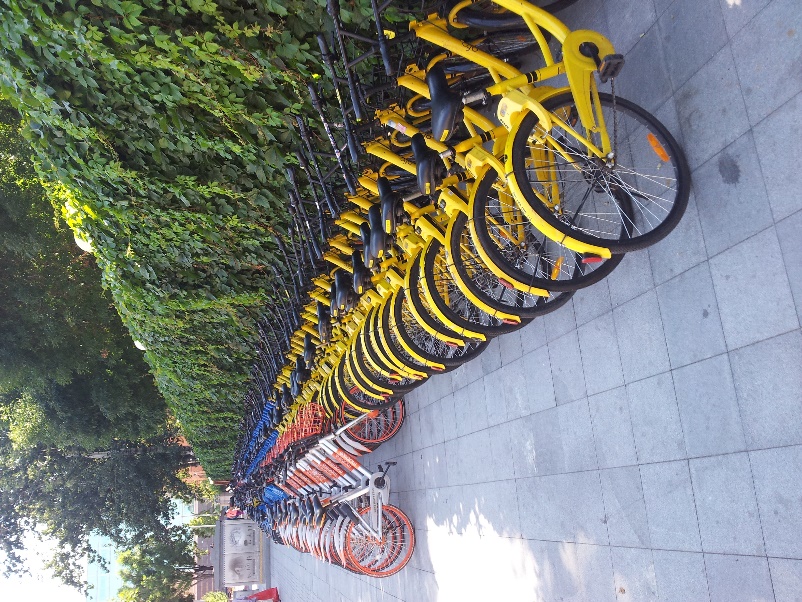 SL comes with the Execution Policy std::execute::par
However, not for all algorithms ...
113
CASE STUDY – summation, multiplication, inner product with the FP
STL comes with the Execution Policy std::execute::par
However, instead of the std::inner_product the std::transform_reduce has to be used.
// The transform-reduce parallel version
auto InnerProduct_TR_Alg( const DVec & v, const DVec & w )
{
	return std::transform_reduce( 
			std::execution::par,
			v.begin(), v.end(), w.begin(), DT(),
			[] ( const auto a, const auto b ) { return a + b; },
			[] ( const auto a, const auto b ) { return a * b; }
		);
}
114
CASE STUDY – summation, multiplication, inner product with the FP
STL comes with the Execution Policy std::execute::par
auto InnerProduct_SortAlg( const DVec & v, const DVec & w )
{
	DVec z( std::min( v.size(), w.size() ) ); // Stores element-wise products

	// Elementwise multiplication: c = a .* b
	std::transform( std::execution::par, v.begin(), v.end(), w.begin(), z.begin(), 
		[] ( const auto & v_el, const auto & w_el) { return v_el * w_el; } );

	// Sort in descending order.
	std::sort( std::execution::par, z.begin(), z.end() ); // Is it magic?

	// The last argument is an initial value
	return std::accumulate( z.begin(), z.end(), DT() );
}
115
CASE STUDY – summation, multiplication, inner product with the FP
A hybrid algorithm is one of the best in terms of performance vs. accuracy.
116
CASE STUDY – summation, multiplication, inner product with the FP
A hybrid algorithm is one of the best in terms of performance vs. accuracy.
117
CASE STUDY – summation, multiplication, inner product with the FP
A hybrid algorithm is one of the best in terms of performance vs. accuracy.
118
CASE STUDY – summation, multiplication, inner product with the FP
A hybrid algorithm is one of the best in terms of performance vs. accuracy.
119
CASE STUDY – summation, multiplication, inner product with the FP
Our custom dataset composed of vectors [v,–v] and [w,w], where components of v and w are random values of the Mersenne twister (kMersenneRand_InnerZero). Theoretically, their inner product should be 0, as explained in formula
Some results:
void Fill_Numerical_Data_MersenneUniform( DVec & inVec, ST num_of_data, DT kDataMag )
{
	inVec.resize( num_of_data );
	mt19937  rand_gen{ random_device{}() }; // Random Mersenne twister
	uniform_real_distribution< double > dist( - kDataMag, + kDataMag );
	std::generate( inVec.begin(), inVec.end(), [&](){ return dist( rand_gen ); } );
}
120
CASE STUDY – summation, multiplication, inner product with the FP
Our custom dataset composed of vectors [v,–v] and [w,w], where components of v and w are random values of the Mersenne twister (kMersenneRand_InnerZero). Theoretically, their inner product should be 0, as explained in formula
Some results:
void Duplicate( DVec & inVec, DT multFactor = 1.0 )
{
	ST kElems { inVec.size() };
	inVec.resize( 2 * kElems );
	std::generate( inVec.begin() + kElems, inVec.end(), 
	[ n = 0, & inVec, multFactor ] () mutable { return multFactor * inVec[ n++ ]; } );
}
121
CASE STUDY – summation, multiplication, inner product with the FP
Our custom dataset composed of vectors [v,–v] and [w,w], where components of v and w are random values of the Mersenne twister (kMersenneRand_InnerZero). Theoretically, their inner product should be 0, as explained in formula
Some results:
data_generator.Fill_Numerical_Data_MersenneUniform( v, kElems / 2, pow( 2.0, dExp ) );
data_generator.Duplicate( v, + 1.0 );

data_generator.Fill_Numerical_Data_MersenneUniform( w, kElems / 2, pow( 2.0, dExp ) );
data_generator.Duplicate( w, - 1.0 );
122
CASE STUDY – summation, multiplication, inner product with the FP
Our custom dataset composed of vectors [v,–v] and [w,w], where components of v and w are random values of the Mersenne twister (kMersenneRand_InnerZero). Theoretically, their inner product should be 0, as explained in formula
Some results:
N=20000000
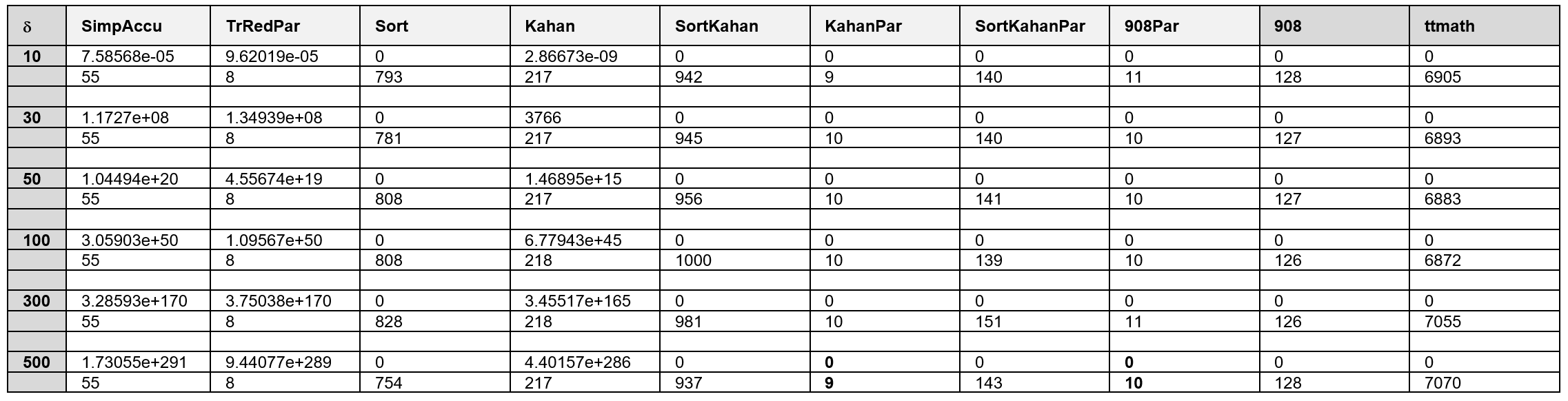 Cyganek B., Wiatr K.: How orthogonal are we? A note on fast and accurate inner product computation in the floating-point arithmetic. Int. Conference Societal Automation Technological & Architectural Frameworks, 2019.
123
CASE STUDY – summation, multiplication, inner product with the FP
Our custom dataset composed of vectors [v,–v] and [w,w], where components of v and w are random values of the Mersenne twister (kMersenneRand_InnerZero). Theoretically, their inner product should be 0, as explained in formula
Some results:
N=20000000
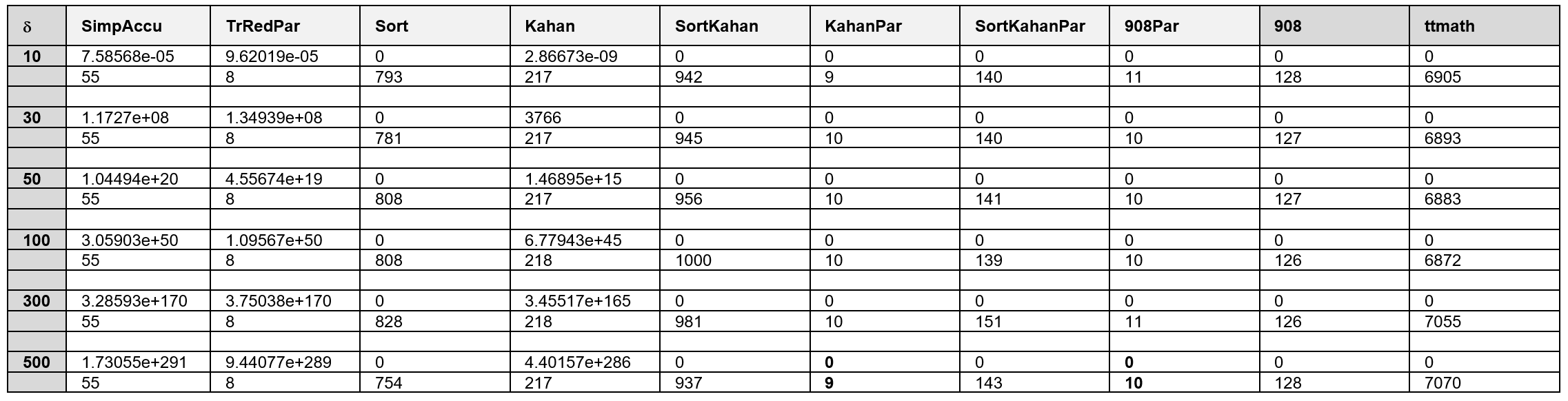 Cyganek B., Wiatr K.: How orthogonal are we? A note on fast and accurate inner product computation in the floating-point arithmetic. Int. Conference Societal Automation Technological & Architectural Frameworks, 2019.
124
CASE STUDY – summation, multiplication, inner product with the FP
Our custom dataset composed of vectors [v,–v] and [w,w], where components of v and w are random values of the Mersenne twister (kMersenneRand_InnerZero). Theoretically, their inner product should be 0, as explained in formula
Some results:
N=20000000
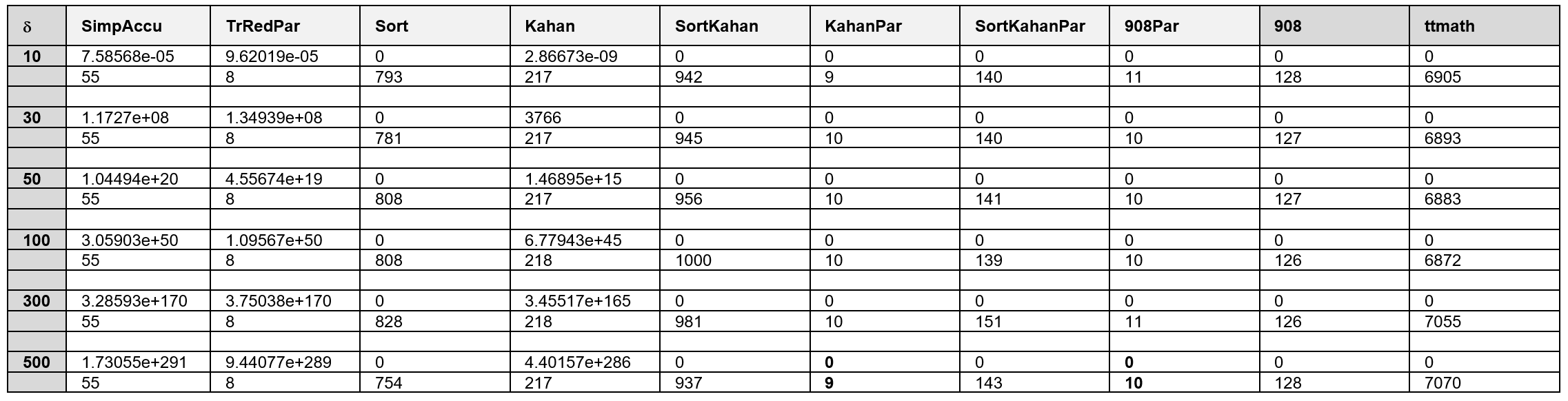 Cyganek B., Wiatr K.: How orthogonal are we? A note on fast and accurate inner product computation in the floating-point arithmetic. Int. Conference Societal Automation Technological & Architectural Frameworks, 2019.
125
CASE STUDY – summation, multiplication, inner product with the FP
Our custom dataset composed of vectors [v,–v] and [w,w], where components of v and w are random values of the Mersenne twister (kMersenneRand_InnerZero). Theoretically, their inner product should be 0, as explained in formula
Some results:
N=20000000
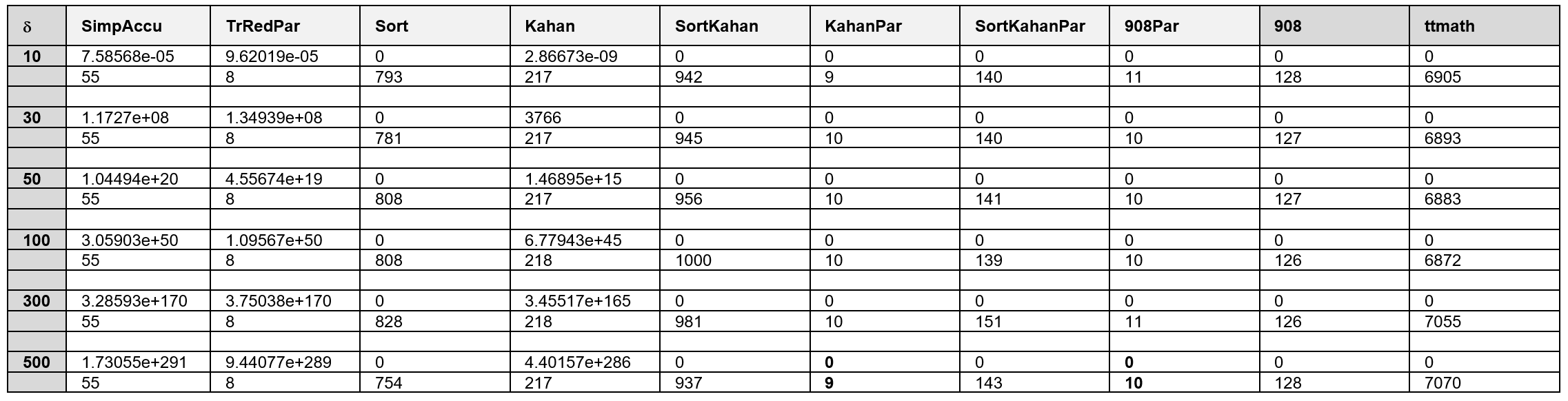 Cyganek B., Wiatr K.: How orthogonal are we? A note on fast and accurate inner product computation in the floating-point arithmetic. Int. Conference Societal Automation Technological & Architectural Frameworks, 2019.
126
Floating-point presentation - Conclusions
In the FP domain we always work with approximations of real values.
Computations with the FP numbers can result in overflow, underflow, or are burdened by roundoff errors.
In FP the commutative low does not hold: 
	( a + b ) + c ≠ a + ( b + c )     for    a, b, c  FP.
	In FP ORDER OF ADDITIONS DOES MATTER!
Machine epsilon conveys a value represented by the lowest bit of the significand. This is a difference between 1.0 and the next closest higher value representable in the FP format. A product with D provides a spacing assessment  thresholds in iterations.
Adding values with different exponents leads to large errors.  
Subtracting close values can lead to severe cancellation errors.
127
Floating-point presentation - Conclusions
IEEE 754 defines standards of FP representation. The most common are the single precision (float) and double precision (double) formats. 
In C++ FP values are rounded to the nearest, whereas integer values are rounded toward 0 (cutting off the fractional).
The std::numeric_limits< T > class conveys information on numerical properties of a type T, such as minimal, maximal values, etc.
128
Floating-point presentation - Conclusions
When subtracting/comparing FP values, if:
then xn+1 and xn are ”FP-equal” (  std::numeric_limits<T>::epsilon() ).
When dividing FP values – put an upper bound amax on the divident
or a lower on the divisor
(  std::numeric_limits<T>::min(), std::numeric_limits<T>::max() )
129
Floating-point presentation - Conclusions
Special care must be taken when summing up long series of FP numbers (roundoff, overflow).
SL provides the std::accumulate, std::inner_product, std::transform_reduce – however, they do a ”simple” additions (no compensation).
A simple value sorting with std::sort greatly improves additions, at an additional cost.
SL provides the std::execution::par execution policy (paralel for free!)
A simple compensated summation (Kahan) method greatly improves additions.
A hybrid compensated algorithm performs accurately and fast.
130
Floating-point presentation - Literature
D. E. Knuth, The Art of Computer Programming, Volume 2, Seminumerical Algorithms. Addison-Wesley, Boston, MA, USA, 1997.
W. Kahan, Further Remarks on Reducing Truncation Errors. Communications of the ACM, Vol. 8, No. 1, 1965, pp. 40.
N. J. Higham, Accuracy and Stability of Numerical Algorithms, 2nd Ed. Society for Industrial and Applied Mathematics, USA, 2002.
D. Goldberg, What every computer scientist should know about ﬂoating-point arithmetic. CSUR, 1991, pp. 5–48.
Y.-K. Zhu and W. B. Hayes, Algorithm 908: Online Exact Summation of Floating-Point Streams. ACM Transactions on Mathematical Software, Vol. 37, No. 3, 2010, pp. 1–13.
131
Floating-point presentation - Literature
754-2008 - IEEE Standard for Floating-Point Arithmetic, DOI: 10.1109/IEEESTD.2008.5976968, ISBN: 978-0-7381-6981-1, 2008.
GMP a library for arbitrary precision arithmetic (https://gmplib.org/).
ttmath – A library for math operations on big integer/floating point numbers (www.ttmath.org).
Cyganek B., Wiatr K.: How orthogonal are we? A note on fast and accurate inner product computation in the floating-point arithmetic. Int. Conference Societal Automation Technological & Architectural Frameworks, 2019.
Cyganek B.: Introduction to Programming  with C++ for Engineers, Wiley, 2020
132
Floating-point presentation
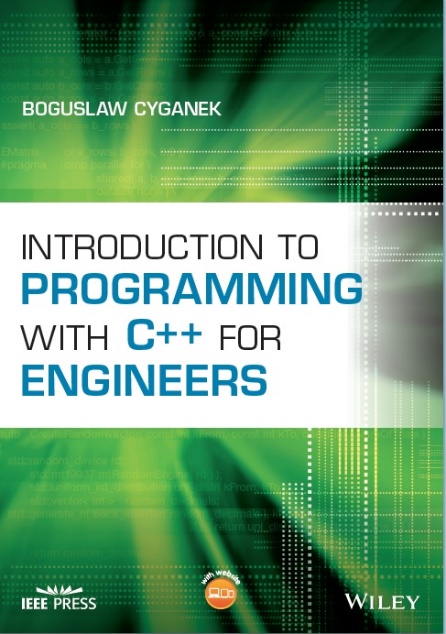 Thank you!
The new book for beginners and advanced programmers:
Cyganek B.: Introduction to Programming  with C++ for Engineers, Wiley, 2020
Software available: 
InnerProductMeasurement, GitHub repository, 2019.
https://github.com/BogCyg/InnerProductMeasurement
https://github.com/BogCyg/BookCpp
133
Floating-point presentation
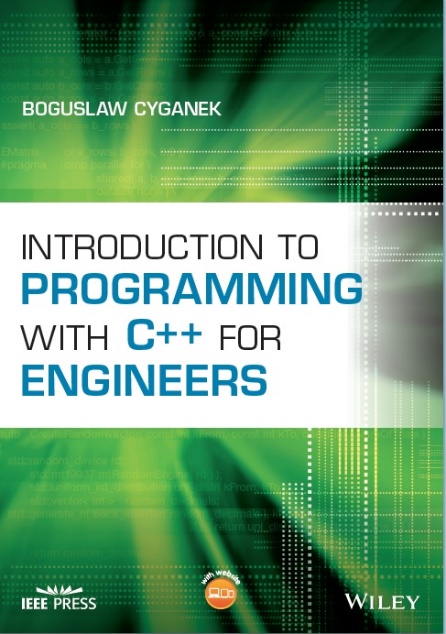 Thank you!
The new book for beginners and advanced programmers:
Cyganek B.: Introduction to Programming  with C++ for Engineers, Wiley, 2020
Software available: 
InnerProductMeasurement, GitHub repository, 2019.
https://github.com/BogCyg/InnerProductMeasurement
https://github.com/BogCyg/BookCpp
134
The IEEE 754 Standard for Floating-Point Arithmetic
IEEE 754 representation of -1.000000 is :
1 | 01111111 | 00000000000000000000000
135
The IEEE 754 Standard for Floating-Point Arithmetic
IEEE 754 representation of -1.000000 is :
1 | 01111111 | 00000000000000000000000
1
136
The IEEE 754 Standard for Floating-Point Arithmetic
IEEE 754 representation of -1.000000 is :
1 | 01111111 | 00000000000000000000000
127
1
137
The IEEE 754 Standard for Floating-Point Arithmetic
IEEE 754 representation of -1.000000 is :
1 | 01111111 | 00000000000000000000000
127
1
127-127=0
138
The IEEE 754 Standard for Floating-Point Arithmetic
IEEE 754 representation of -1.000000 is :
1 | 01111111 | 00000000000000000000000
127
1
127-127=0
0
139
The IEEE 754 Standard for Floating-Point Arithmetic
IEEE 754 representation of -1.000000 is :
1 | 01111111 | 00000000000000000000000
127
1
127-127=0
0
Hidden bit
1
0
140
The IEEE 754 Standard for Floating-Point Arithmetic
IEEE 754 representation of -1.000000 is :
1 | 01111111 | 00000000000000000000000
127
1
127-127=0
0
Hidden bit
1
0
141
The IEEE 754 Standard for Floating-Point Arithmetic
IEEE 754 representation of 0.100000 is :
0 | 01111011 | 10011001100110011001101
142
The IEEE 754 Standard for Floating-Point Arithmetic
IEEE 754 representation of 0.100000 is :
0 | 01111011 | 10011001100110011001101
0
143
The IEEE 754 Standard for Floating-Point Arithmetic
IEEE 754 representation of 0.100000 is :
0 | 01111011 | 10011001100110011001101
123
0
144
The IEEE 754 Standard for Floating-Point Arithmetic
IEEE 754 representation of 0.100000 is :
0 | 01111011 | 10011001100110011001101
123
0
123-127=-4
145
The IEEE 754 Standard for Floating-Point Arithmetic
IEEE 754 representation of 0.100000 is :
0 | 01111011 | 10011001100110011001101
123
0
123-127=-4
146
The IEEE 754 Standard for Floating-Point Arithmetic
IEEE 754 representation of 0.100000 is :
0 | 01111011 | 10011001100110011001101
123
0
123-127=-4
Hidden bit
1
147
The IEEE 754 Standard for Floating-Point Arithmetic
IEEE 754 representation of 0.100000 is :
0 | 01111011 | 10011001100110011001101
123
0
123-127=-4
Hidden bit
1
148
The IEEE 754 Standard for Floating-Point Arithmetic
A study on a save division in the floating-point domain
149
The IEEE 754 Standard for Floating-Point Arithmetic
What is the minimal value in the IEEE 754 single precision representation?
150
The IEEE 754 Standard for Floating-Point Arithmetic
What is the minimal value in the IEEE 754 single precision representation?
(all 0s in the exponent are reserved)
0 | 00000001 | 0000000000000000000000
151
The IEEE 754 Standard for Floating-Point Arithmetic
What is the minimal value in the IEEE 754 single precision representation?
(all 0s in the exponent are reserved)
0 | 00000001 | 0000000000000000000000
1
1-127=-126
0
152
The IEEE 754 Standard for Floating-Point Arithmetic
What is the minimal value in the IEEE 754 single precision representation?
(all 0s in the exponent are reserved)
0 | 00000001 | 0000000000000000000000
1
1-127=-126
0
Hidden bit
1
0
153
The IEEE 754 Standard for Floating-Point Arithmetic
What is the minimal value in the IEEE 754 single precision representation?
(all 0s in the exponent are reserved)
0 | 00000001 | 0000000000000000000000
1
1-127=-126
0
Hidden bit
1
0
154
The IEEE 754 Standard for Floating-Point Arithmetic
What is the minimal value in the IEEE 754 single precision representation?
(all 0s in the exponent are reserved)
0 | 00000001 | 0000000000000000000000
1
1-127=-126
0
Hidden bit
1
0
constexpr float kMin { std::numeric_limits< float >::min() };
155
The IEEE 754 Standard for Floating-Point Arithmetic
What is the maximal value in the IEEE 754 single precision representation?
156
The IEEE 754 Standard for Floating-Point Arithmetic
What is the maximal value in the IEEE 754 single precision representation?
(all 1s in the exponent are reserved)
0 | 11111110 | 11111111111111111111111
157
The IEEE 754 Standard for Floating-Point Arithmetic
What is the maximal value in the IEEE 754 single precision representation?
(all 1s in the exponent are reserved)
0 | 11111110 | 11111111111111111111111
254
The IEEE 754 Standard for Floating-Point Arithmetic
What is the maximal value in the IEEE 754 single precision representation?
(all 1s in the exponent are reserved)
0 | 11111110 | 11111111111111111111111
254
254-127=127
1…1
The IEEE 754 Standard for Floating-Point Arithmetic
What is the maximal value in the IEEE 754 single precision representation?
(all 1s in the exponent are reserved)
0 | 11111110 | 11111111111111111111111
254
254-127=127
1…1
Hidden bit
1
1…1
The IEEE 754 Standard for Floating-Point Arithmetic
What is the maximal value in the IEEE 754 single precision representation?
(all 1s in the exponent are reserved)
0 | 11111110 | 11111111111111111111111
254
254-127=127
1…1
Hidden bit
1
1…1
161
The IEEE 754 Standard for Floating-Point Arithmetic
What is the maximal value in the IEEE 754 single precision representation?
(all 1s in the exponent are reserved)
0 | 11111110 | 11111111111111111111111
254
254-127=127
1…1
Hidden bit
1
1…1
constexpr float kMax { std::numeric_limits< float >::max() };
162
Floating-point presentation
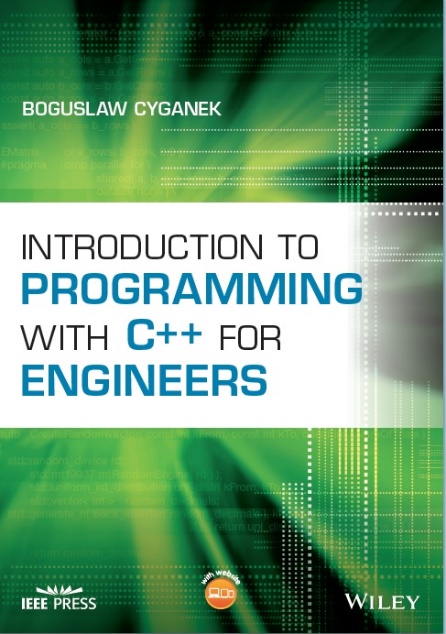 Thank you!
The new book for beginners and advanced programmers:
Cyganek B.: Introduction to Programming  with C++ for Engineers, Wiley, 2020
Software available: 
InnerProductMeasurement, GitHub repository, 2019.
https://github.com/BogCyg/InnerProductMeasurement
https://github.com/BogCyg/BookCpp
163
The IEEE 754 Standard for Floating-Point Arithmetic
164